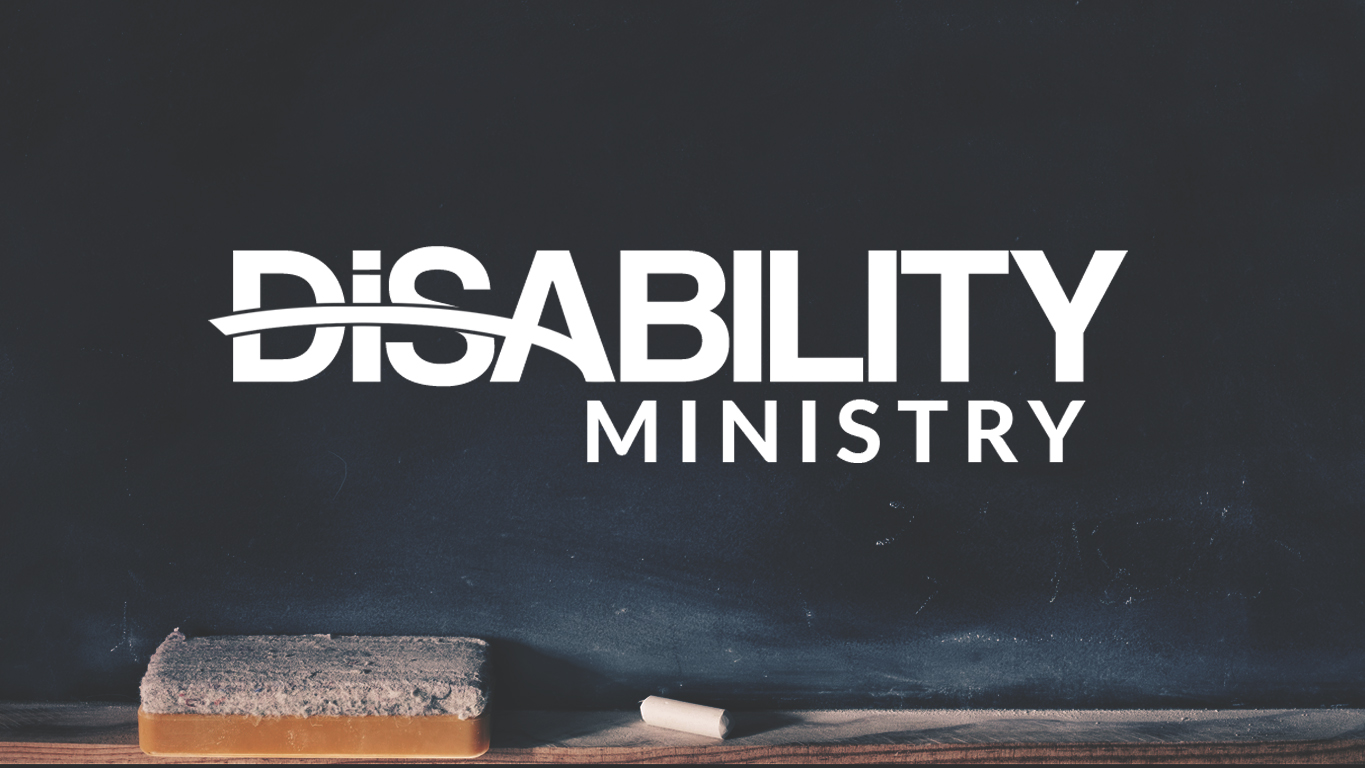 Volunteer Guardianshipby Ryan Wolfe
How the volunteer guardianship program began at First Christian
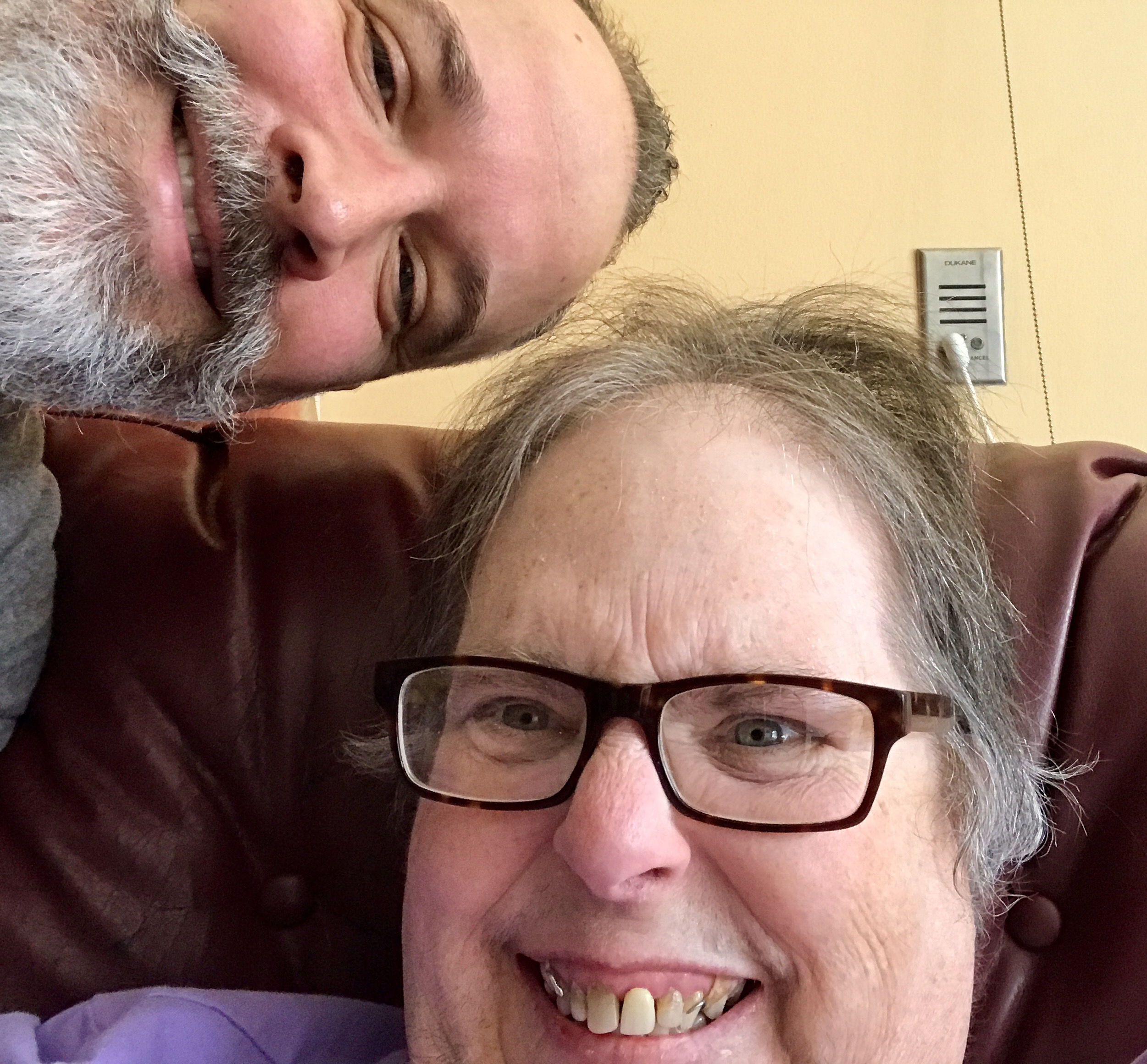 Philosophy
A healthy Disability Ministry knows the needs of its disability community and meets them
How can we be a blessing no strings attached?
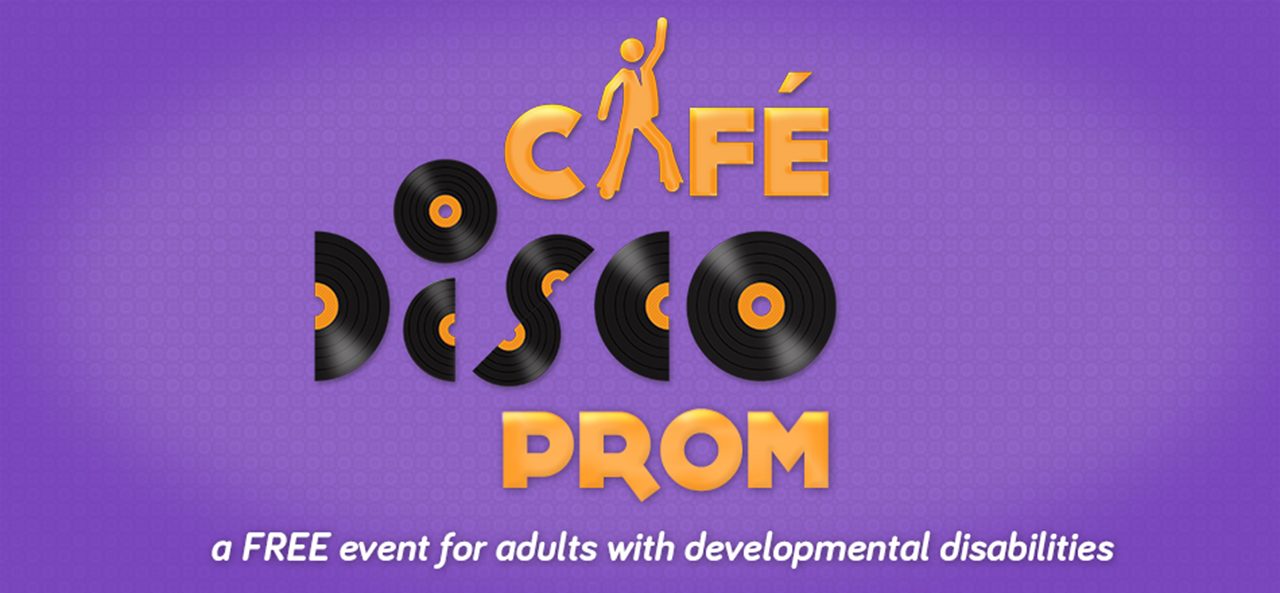 How can we be a blessing no strings attached?
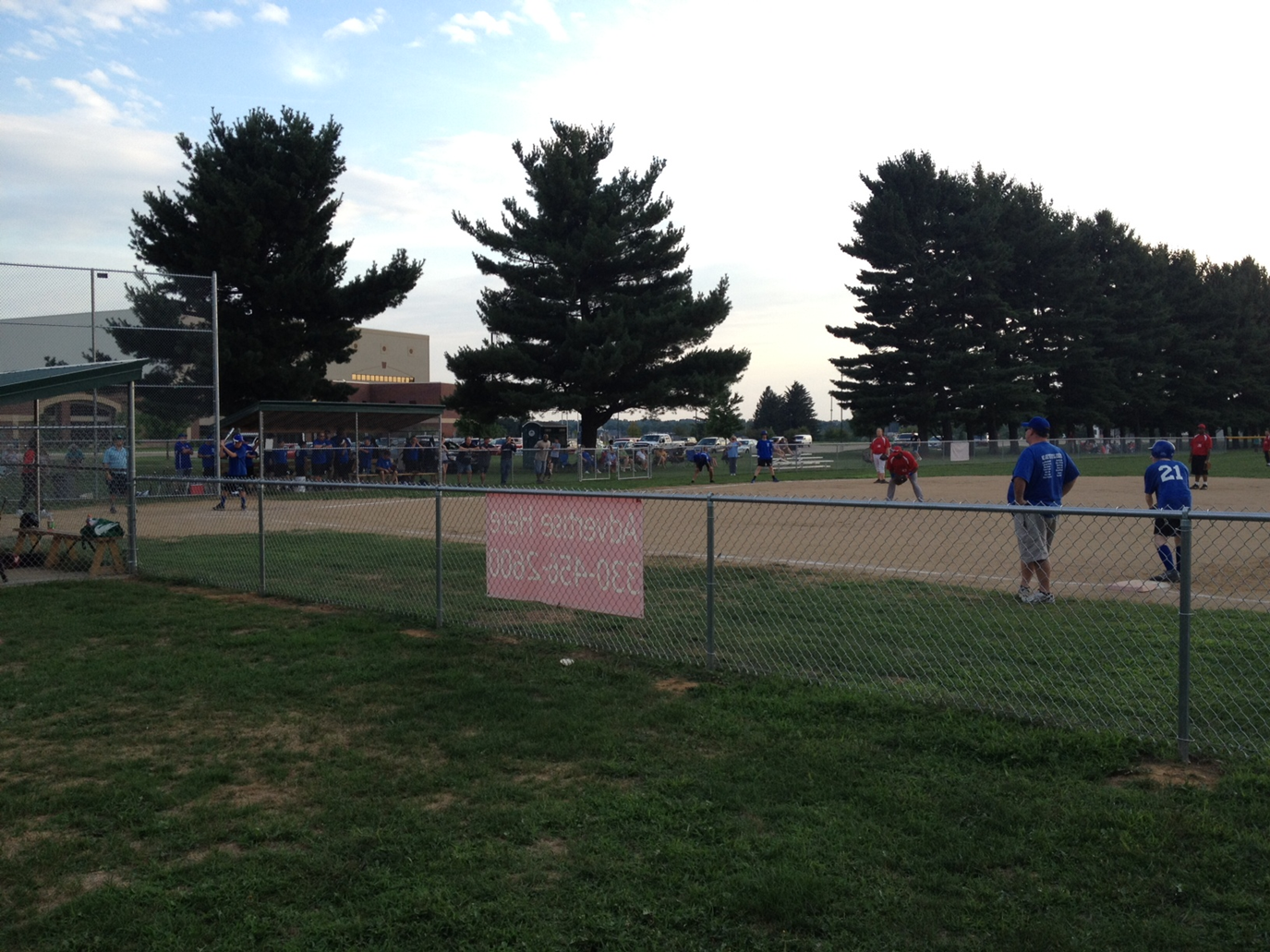 How can we be a blessing no strings attached?
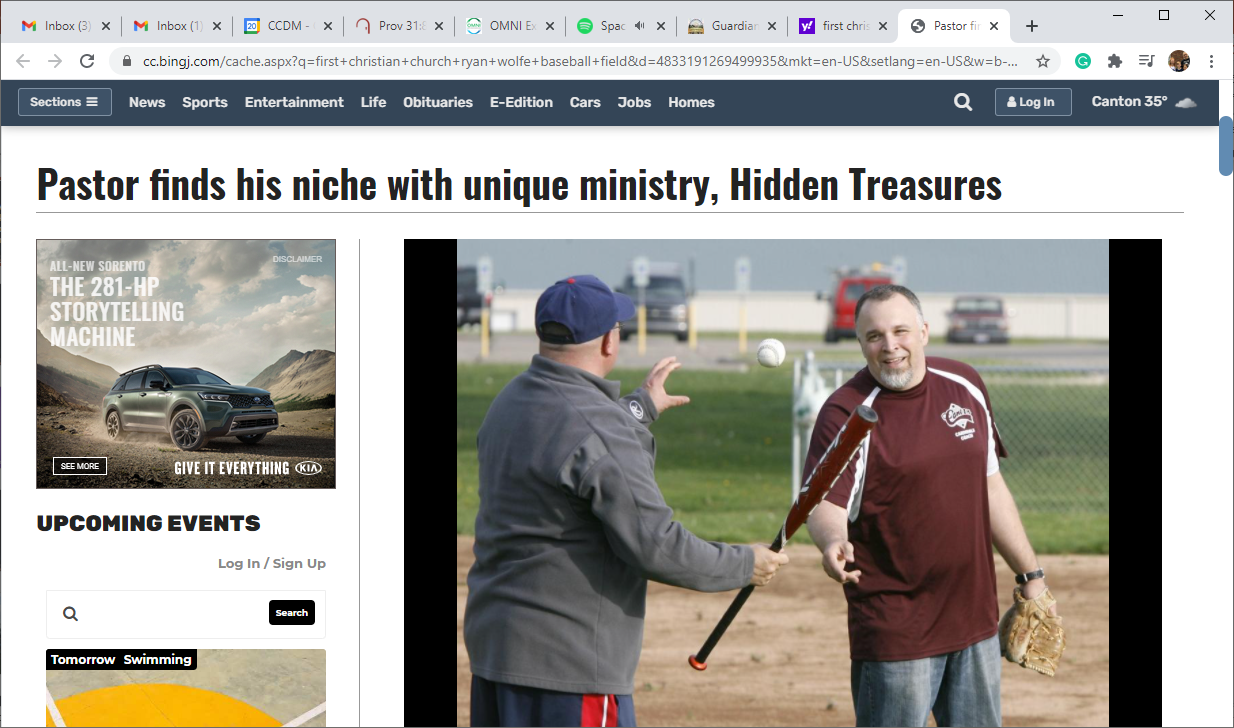 Volunteer Guardians
What is a guardian?
A guardian is any adult person, association, or corporation appointed by the Probate Court to assume responsibility for the care and management of the person, the estate, or both, of an incompetent person or minor child.
Why guardianship?
People affected by disability are abused and neglected at a higher rate than any other people group in the world.
Proverbs 31:8
Speak up for those who cannot speak for themselves;
ensure justice for those being crushed.
Types of Guardianship
Person: Controls and protects the person 
Estate: Controls and protects the assets or the property of the ward 
Both
Steps in becoming a Guardian
File out an application with Probate Court 
Prospective ward, next of kin notified of guardianship hearing date 
Interviews conducted 
Formal hearing conducted
Duties of a Guardian
Visit ward once a month
Monitor basic needs, safety, and health concerns
Become the “go to” person for living facility
Advocate 
Be a friend
Process
Partnership
Do we have to go through the courts?
What If…
Everyone had someone
Galatians 6:10
When we have the opportunity to do good to anyone, we should do it. But we should give special attention to those who are in the family of believers.
Philosophy
It is best practice in Disability Ministry to always start with who you have
Create a profile
Name: Coral
Age: 73
Enjoys: Cross stitching, reading her bible, volunteering at church, talking on the phone with friends
Favorite Color: Coral 
Favorite Food: Tootsie Pops
Favorite TV Show: Walker Texas Ranger, Cop Shows, Religious TV
Everyone Needs Someone
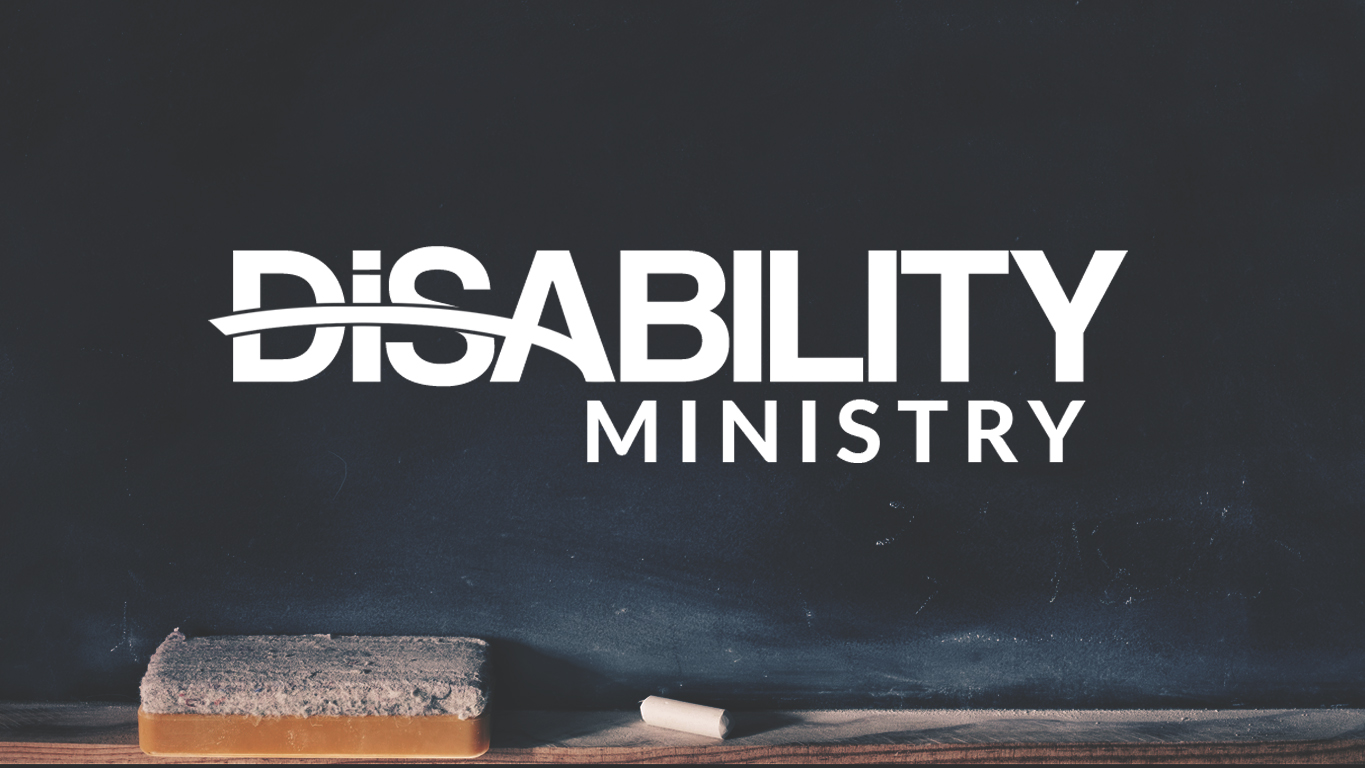 Volunteer Guardianshipby Ryan Wolfe